MÔN TIN HỌC LỚP 5TUẦN 14
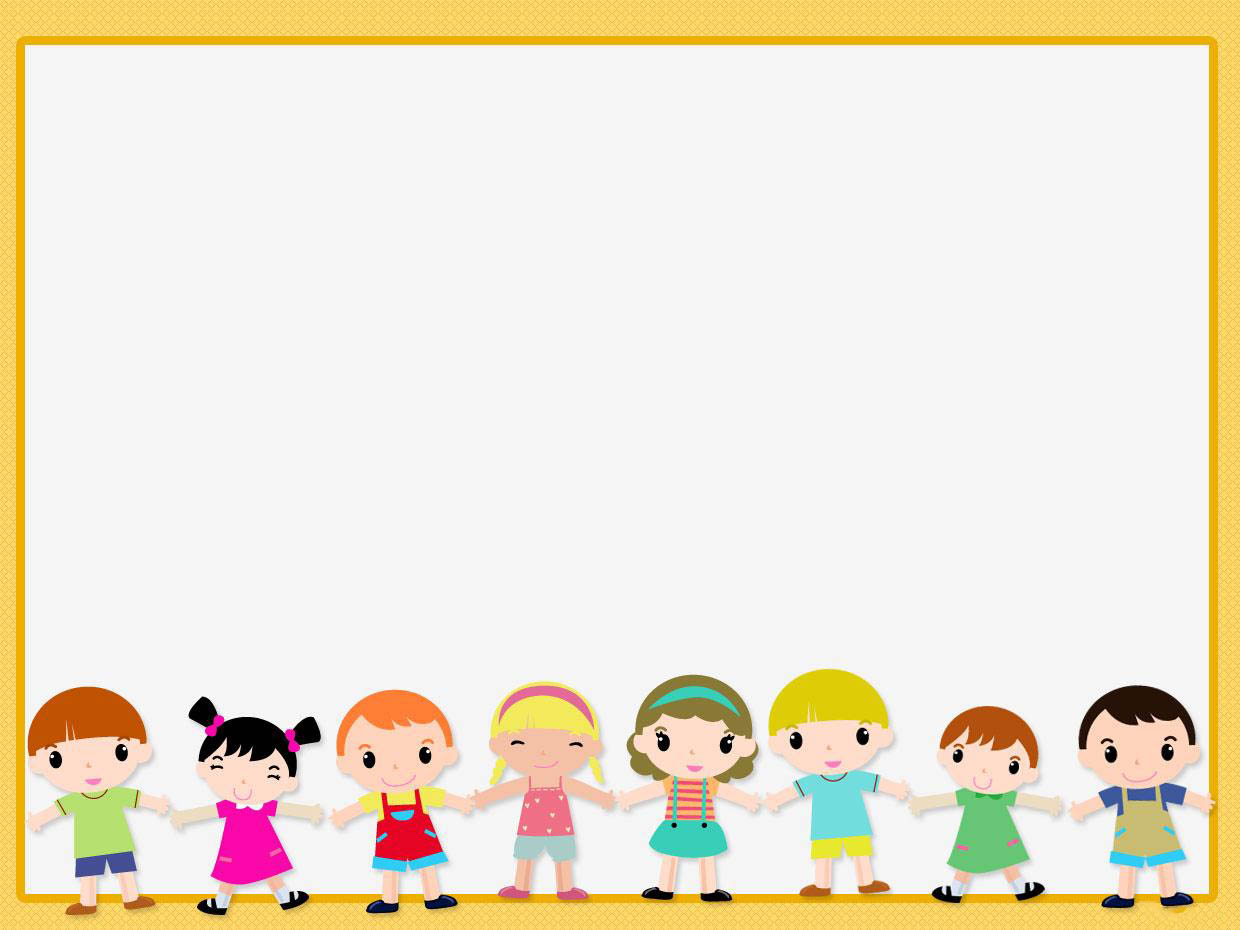 Những yêu cầu cần lưu ý của tiết học:
1. Chuẩn bị đầy đủ đồ dùng học tập, ghi đầu bài vào vở ghi bài.
2. Nhấn nút “Tạm dừng” khi phải trả lời câu hỏi.
3. Nhấn nút “Tiếp tục” khi đã tìm được câu trả lời .
4. Học tập nghiêm túc, làm đầy đủ bài tập theo yêu cầu.
CHỦ ĐỀ 3: THIẾT KẾ BÀI TRÌNH CHIẾU
Bài 3: Chèn âm thanh vào bài trình chiếu
SGK Trang 66
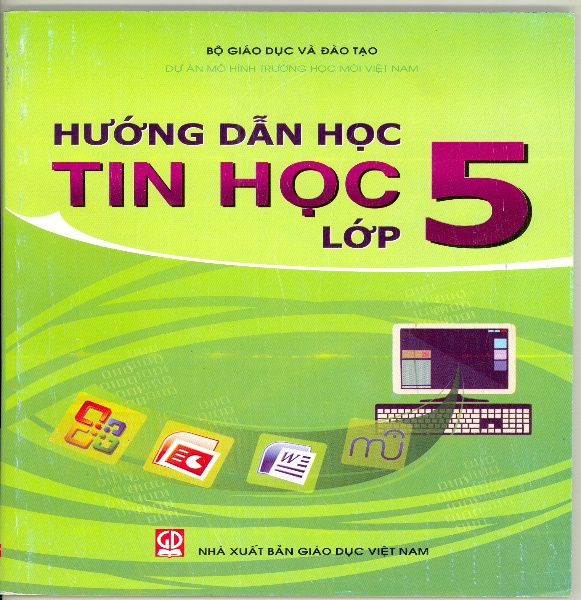 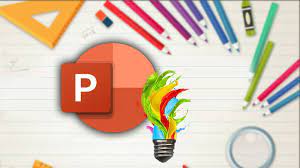 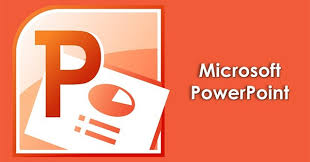 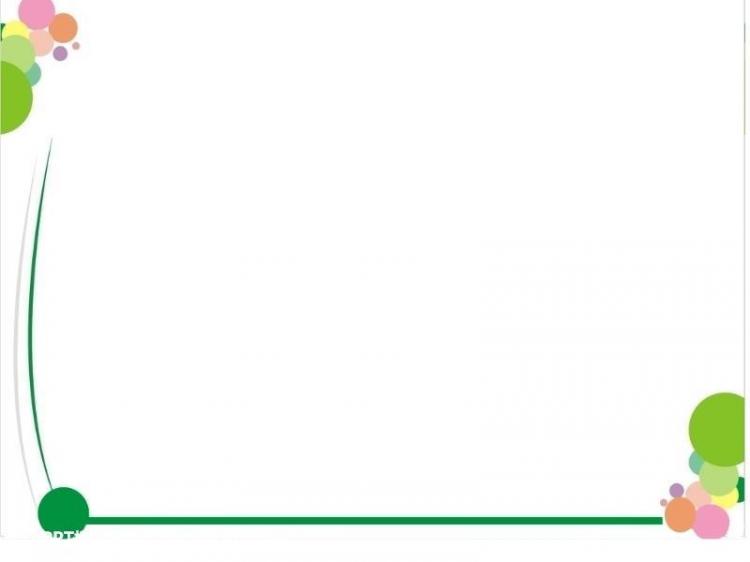 YÊU CẦU CẦN ĐẠT
- Chèn được âm thanh vào bài trình chiếu
- Biết vận dụng các kiến thức đã học để thiết kế 1 bài trình chiếu.
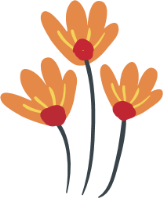 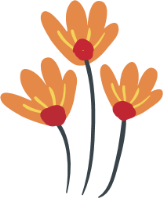 A. HOẠT ĐỘNG CƠ BẢN
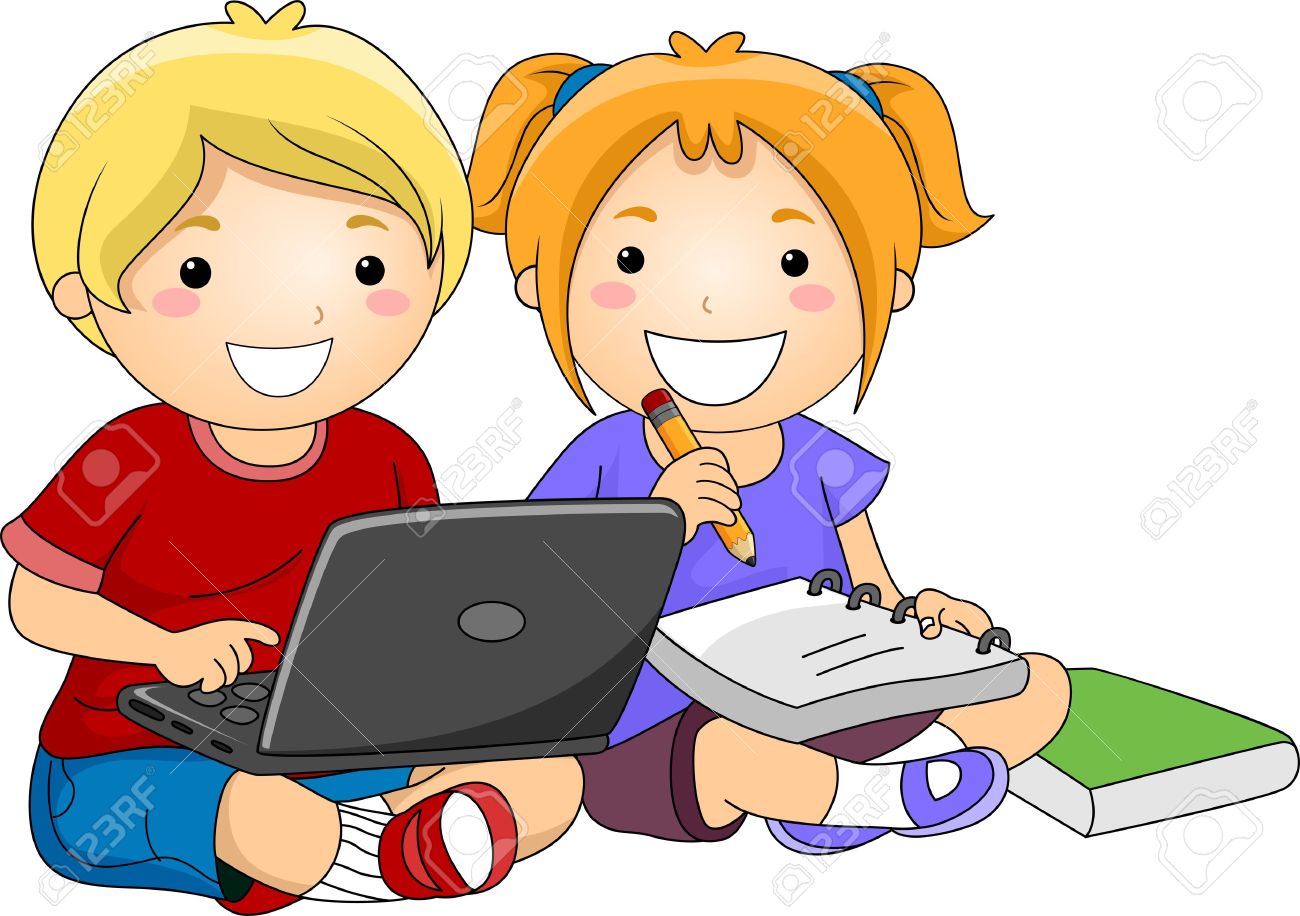 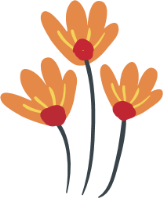 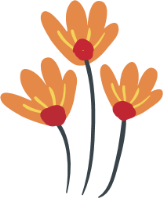 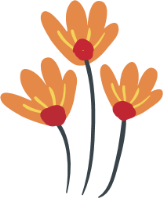 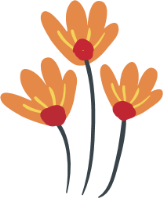 1. Chèn âm thanh vào bài trình chiếu
Em hãy đọc SGK trang 66 kết hợp thực hành trên máy tính trả lời câu hỏi sau:
Các bước thực hiện chèn âm thanh vào bài trình chiếu?
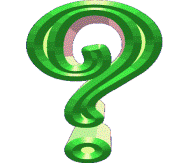 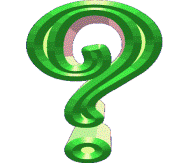 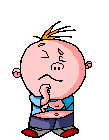 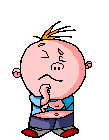 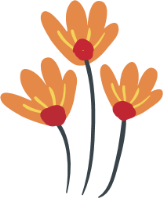 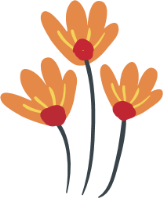 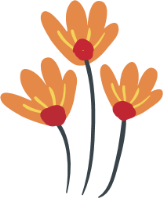 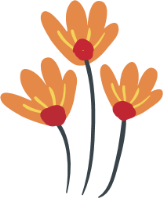 *Các bước thực hiện:
- Chèn âm thanh vào bài trình chiếu, em thực hiện theo các bước sau (office 2010 trở xuống)
v
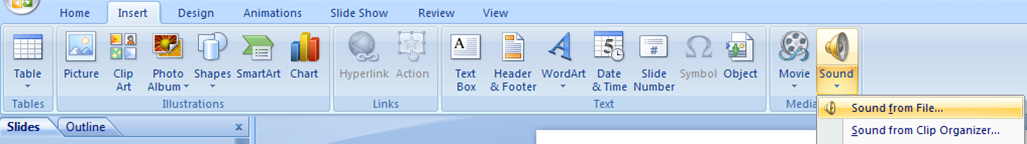 v
v
B1: Chọn thẻ Insert
B3: Chọn Sound from File
B2: Chọn Sound
Chọn bài hát em muốn chèn nháy chọn Ok/Insert
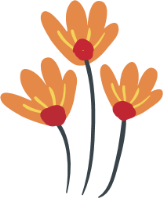 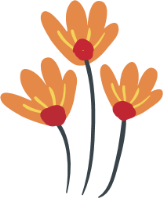 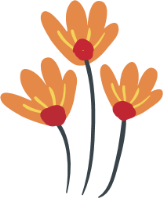 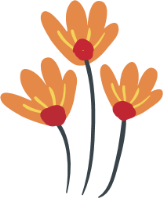 * Nháy chuột vào      trong trang trình chiếu, màn hình hiển thị hai cách thiết lập nội dung âm thanh
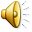 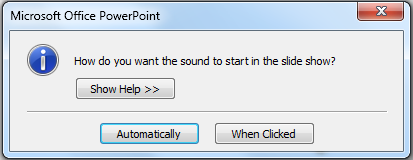 Khi trang trình chiếu hiện ra thì bài hát cũng được phát  một cách tự động
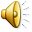 Nháy vào        thì bài hát mới  được phát.
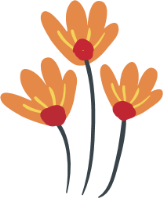 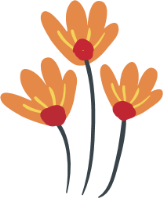 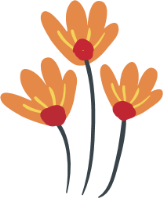 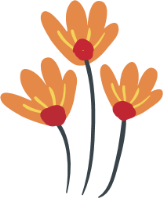 *Các bước thực hiện:
- Chèn âm thanh vào bài trình chiếu, em thực hiện theo các bước sau (office 2010 trở lên)
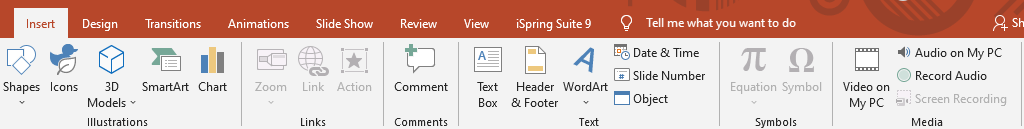 v
v
B1: Chọn thẻ Insert
B2: Chọn Audio on My PC
Chọn thư mục có bài hát em muốn chèn nháy chọn và nhấn Insert
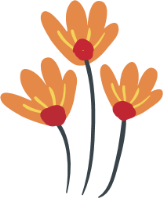 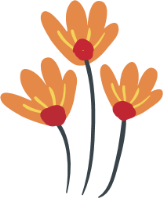 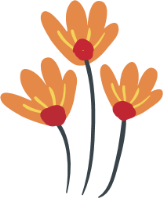 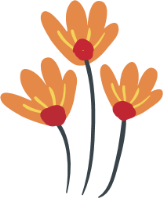 * Nháy chuột vào      trong trang trình chiếu trên thanh công cụ xuất hiện thẻ Slide Show chọn Monitor để hiển thị hai cách thiết lập nội dung âm thanh.
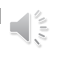 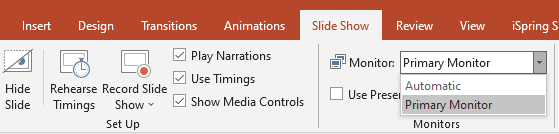 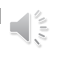 Khi trang trình chiếu hiện ra thì bài hát cũng được phát  một cách tự động
Nháy vào        thì bài hát mới  được phát.
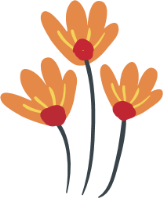 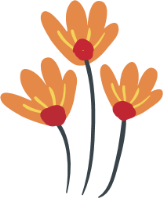 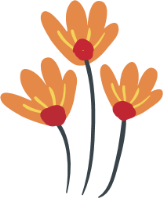 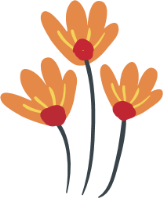 Mở bài trình chiếu “Quê hương em”, chèn âm thanh vào bài bài.
Lưu ý: Trước khi bổ sung hiệu ứng âm thanh, em cần:
- Lựa chọn bài hát phù hợp với nội dung cần trình chiếu và lưu vào thư mục trên máy tính.
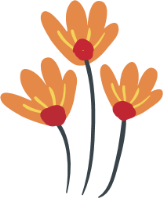 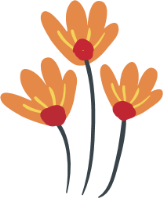 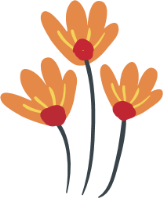 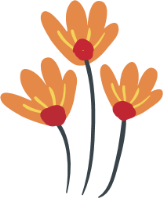 2. Kiểm tra kết quả của việc chèn âm thanh
Em hãy đọc SGK trang 67 kết hợp thực hiện trên máy tính và trả lời câu hỏi sau:
Các bước thực hiện kiểm tra kết quả chèn âm thanh vào trang trình chiếu?
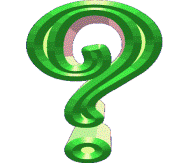 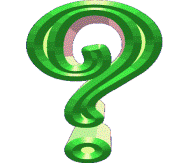 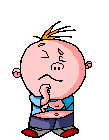 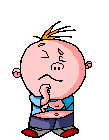 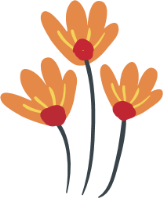 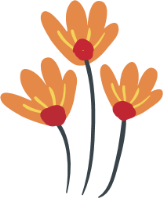 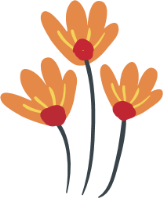 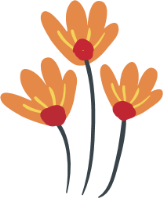 *Các bước thực hiện:
- Kiểm tra kết quả của việc chèn âm thanh (office 2010 trở xuống)
Bước 2. Chọn Sound Tools
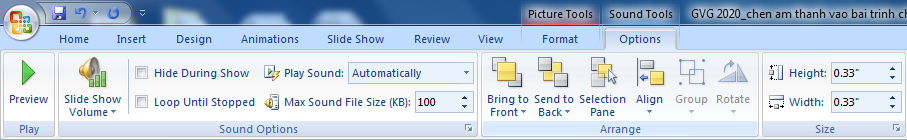 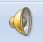 Bước 1. Nháy vào
Bước 3. Chọn Preview để nghe thử
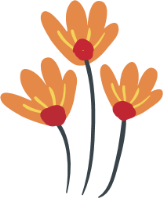 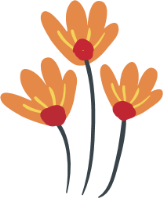 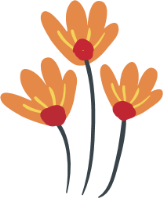 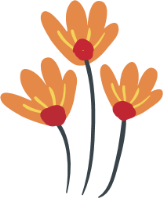 *Các bước thực hiện:
- Kiểm tra kết quả của việc chèn âm thanh (office 2010 trở lên)
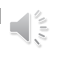 Bước 1. Nháy vào
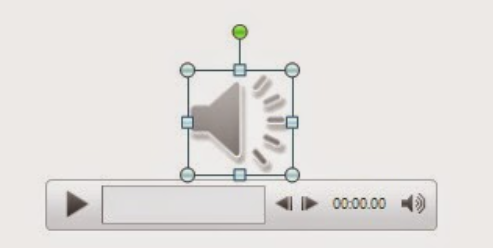 Nháy vào mũi tên để nghe thử
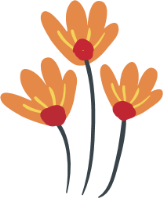 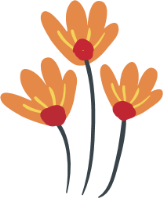 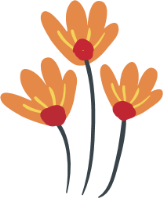 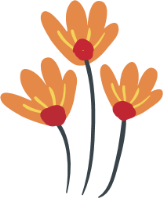 B. HOẠT ĐỘNG THỰC HÀNH
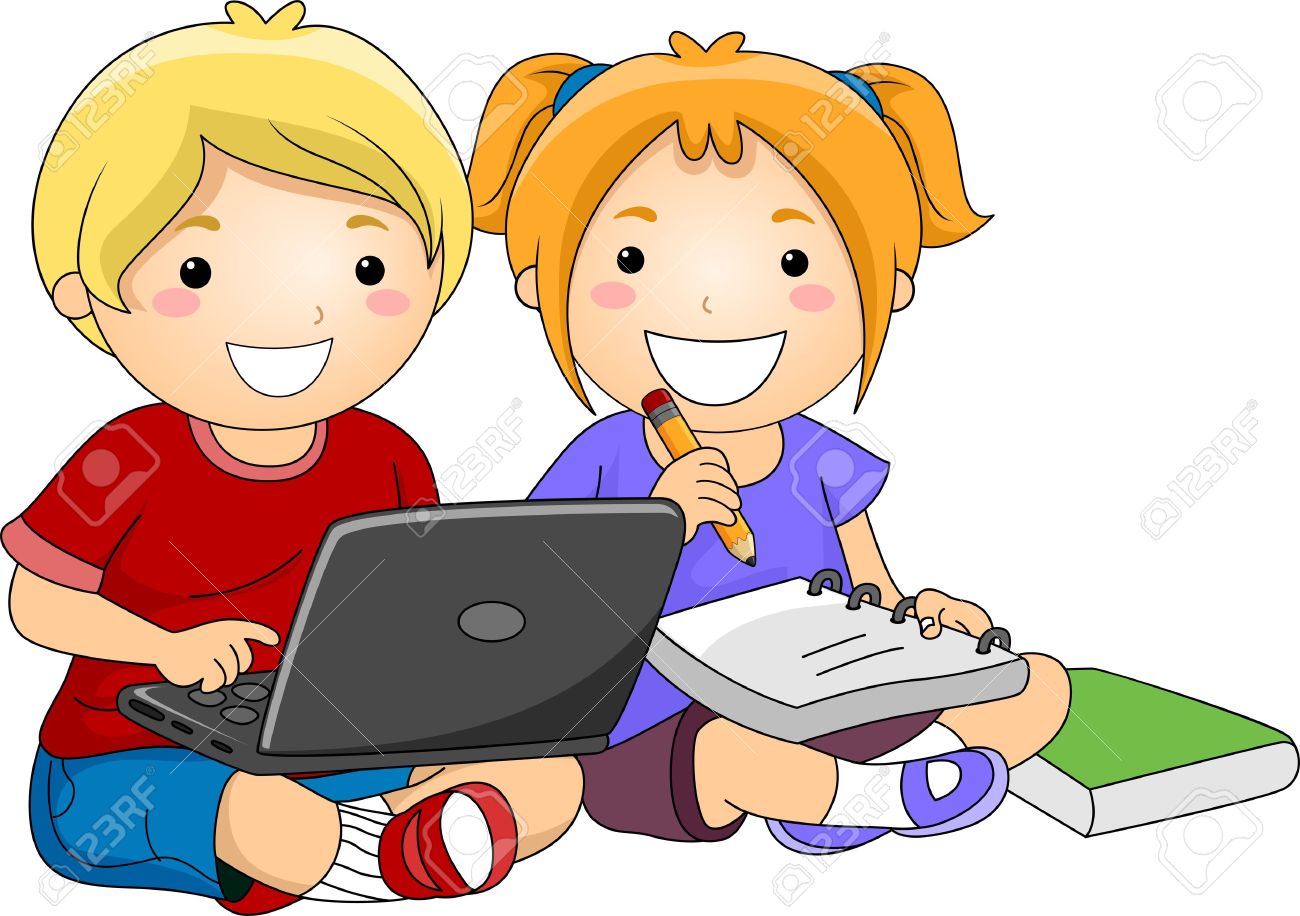 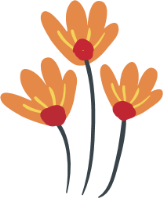 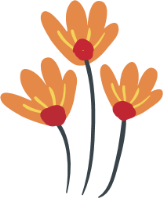 QUÊ HƯƠNG EM
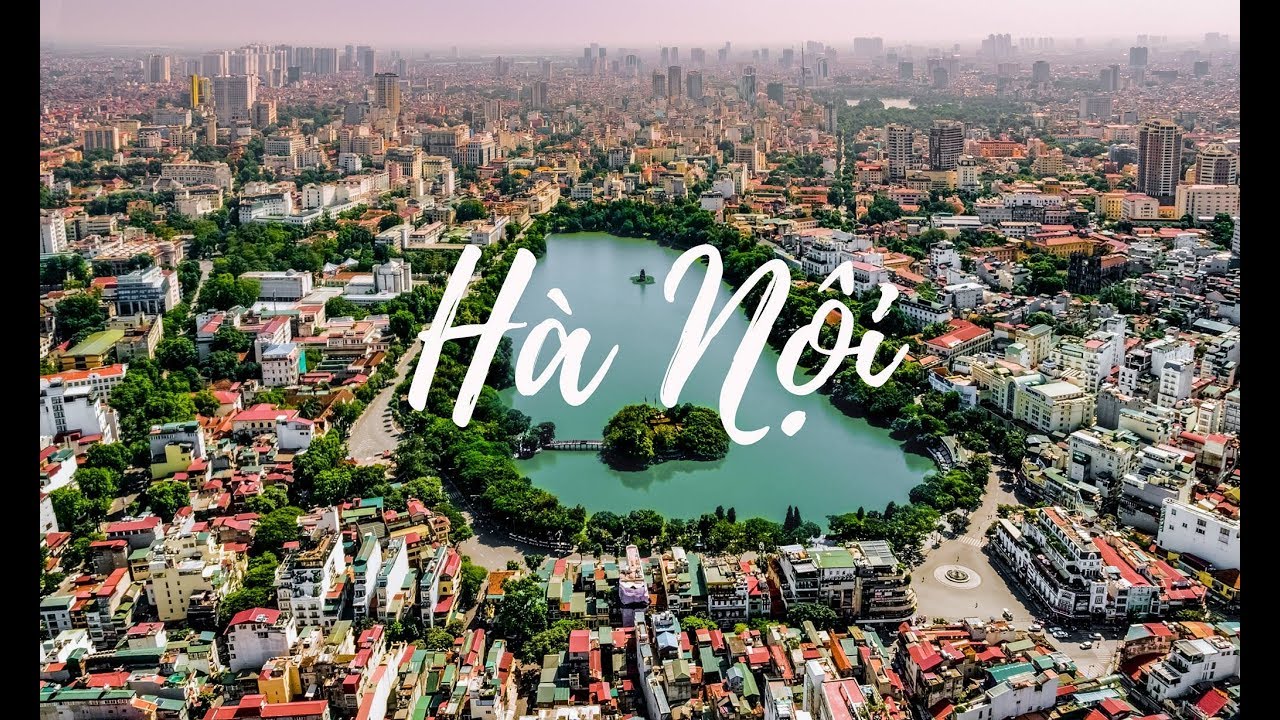 1
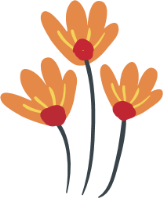 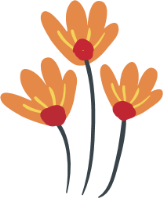 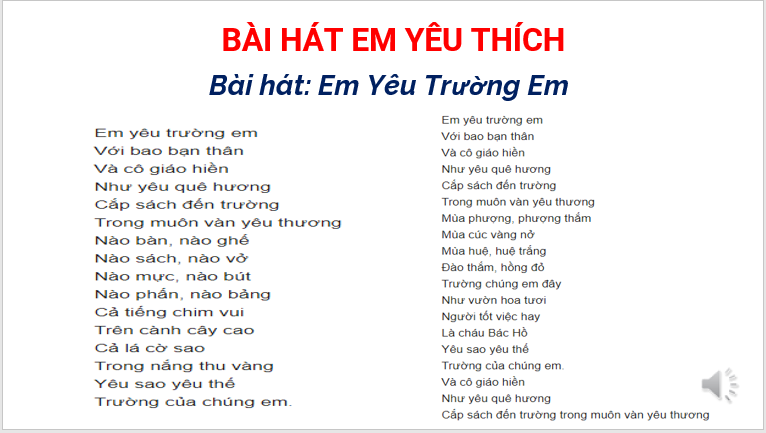 Em thực hành các thao tác sau:
1. Bổ sung trang trình chiếu mới, có tiêu đề "BÀI HÁT EM YÊU THÍCH"
2. Chèn lời bài hát "Em Yêu Trường Em" vào trang trình chiếu
3. Chèn tệp âm thanh của bài hát "Em Yêu Trường Em" vào trang trình chiếu.
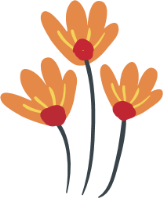 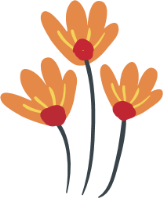 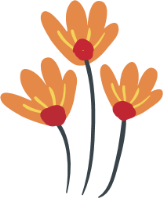 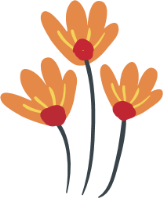 C. CỦNG CỐ
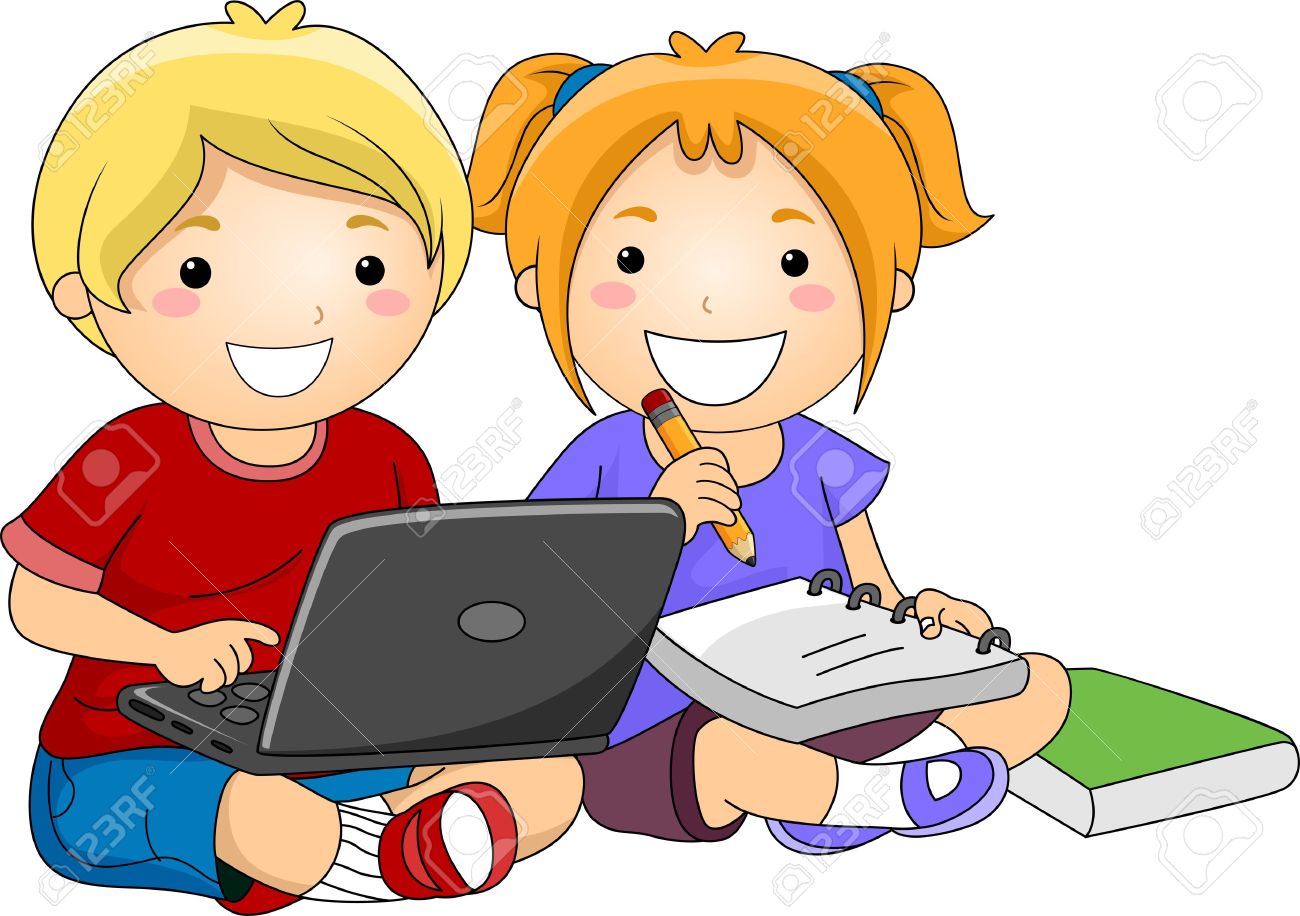 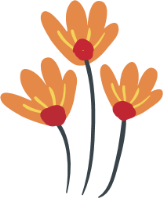 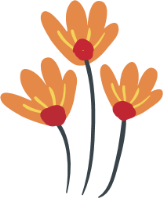 Thứ 6 ngày 8 tháng 12 năm 2017
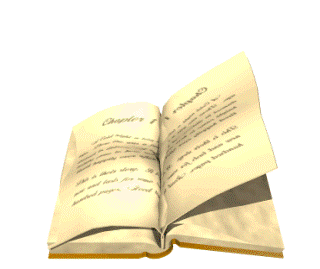 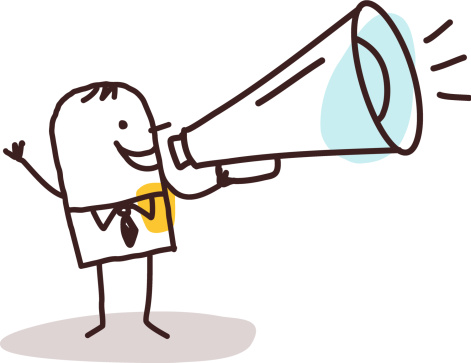 Trò chơi Ai sẽ đúng ???
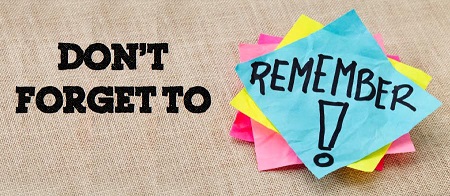 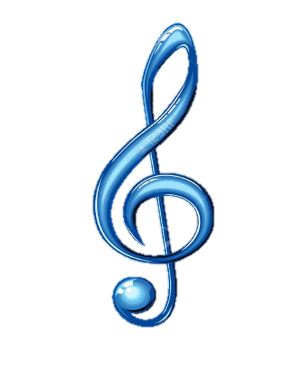 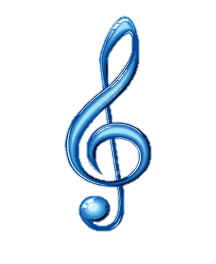 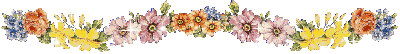 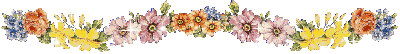 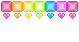 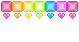 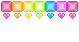 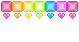 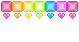 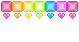 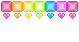 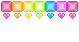 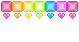 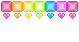 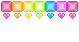 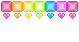 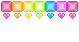 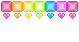 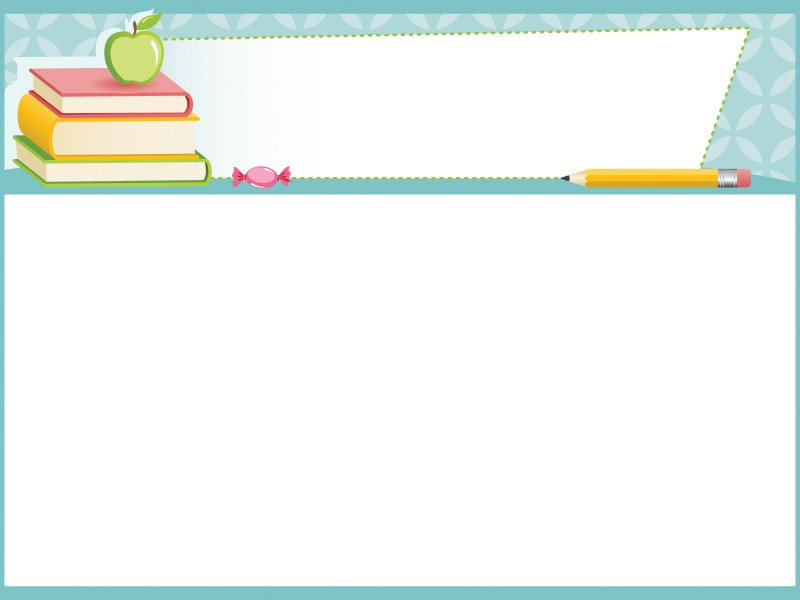 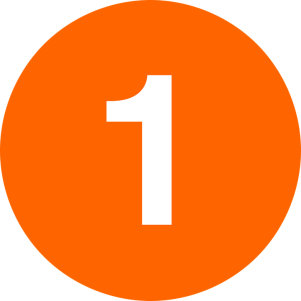 Để chèn âm thanh  vào bài trình chiếu em chọn thẻ nào ???
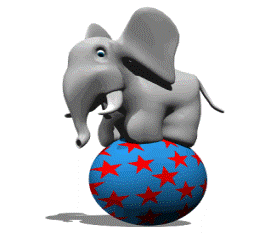 A
B
Insert
Home
C
D
View
Design
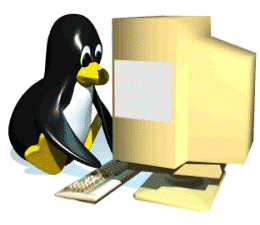 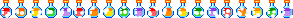 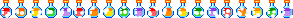 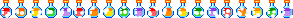 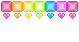 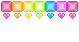 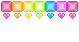 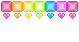 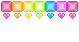 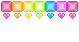 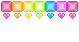 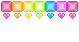 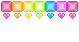 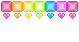 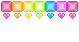 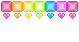 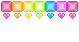 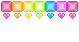 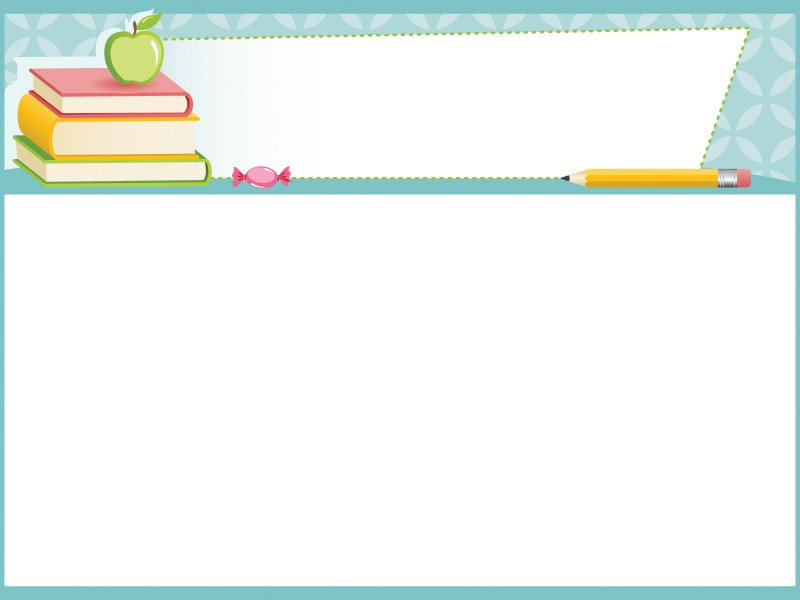 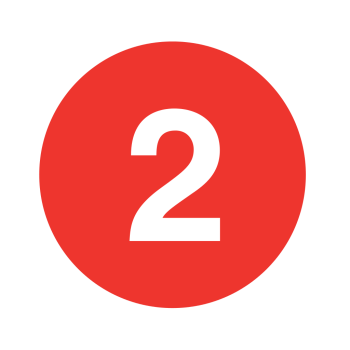 Để chèn âm thanh vào bài trình chiếu ta làm thế nào ???
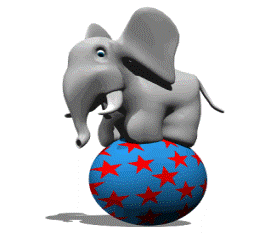 A
B
Insert           Audio      
Sound from File
Insert           Picture      
   Sound from File
C
D
Insert          Sound     
   Sound from File
Insert          Movie      
 Sound from File
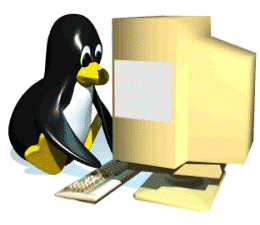 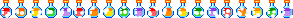 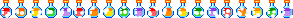 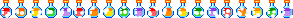 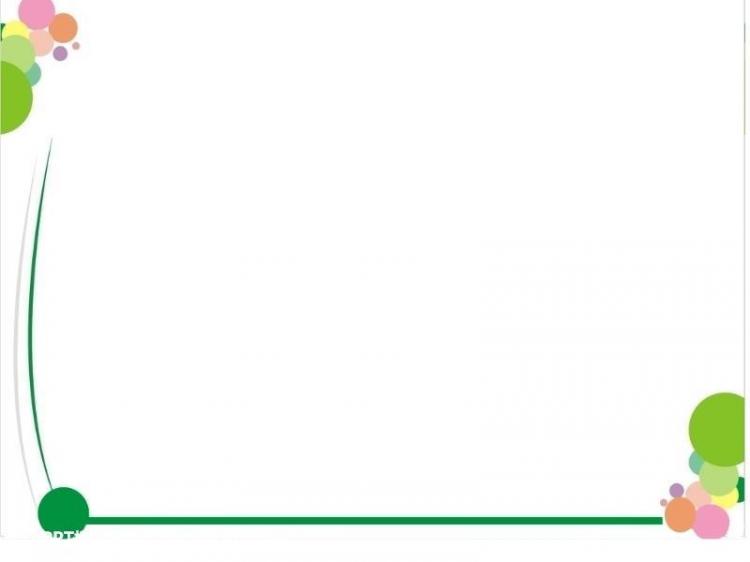 EM CẦN GHI NHỚ
Để chèn âm thanh vào trang trình chiếu và minh họa nội dung một cách hiệu quả, em chọn        trong thẻ Insert
Âm thanh là dạng dữ liệu đa phương tiện
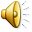